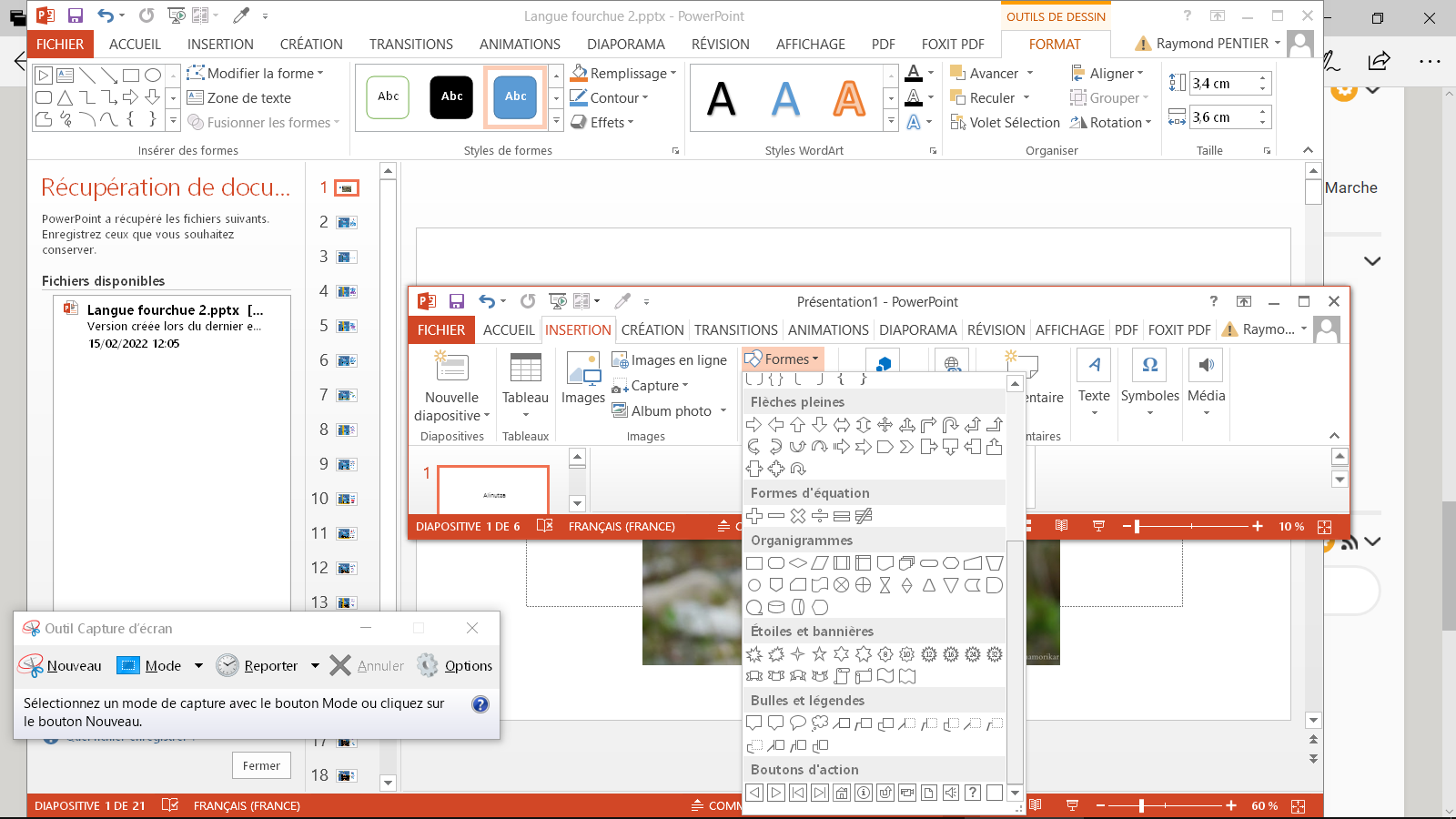 Alinutza
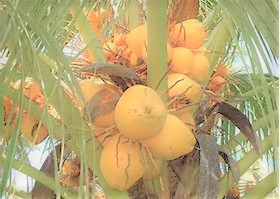 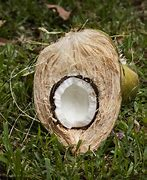 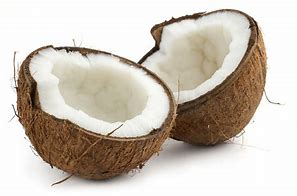 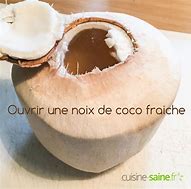 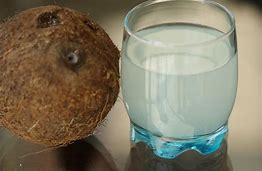